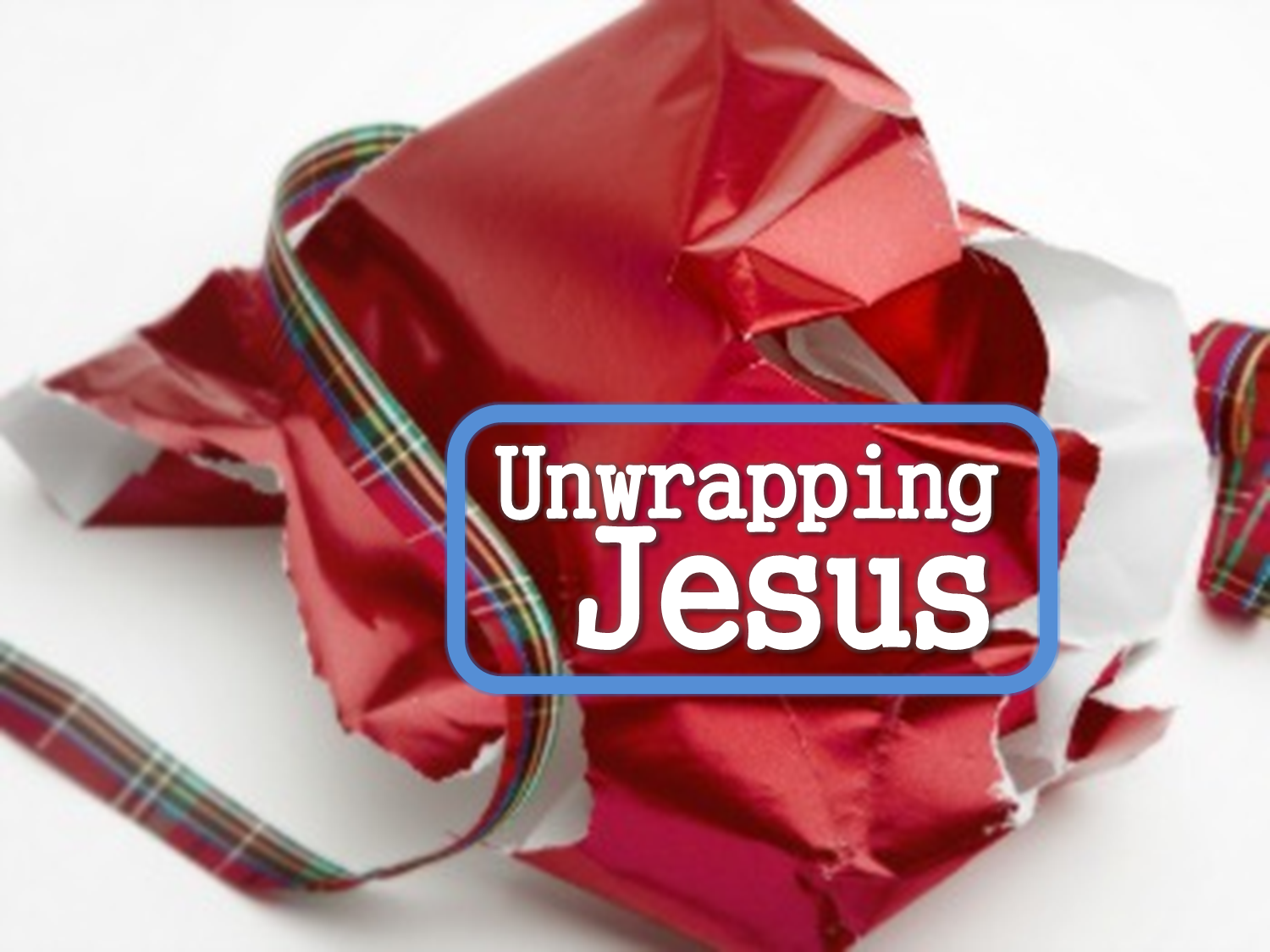 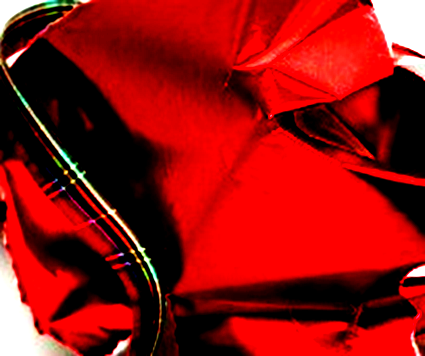 God is constantly revealing Himself
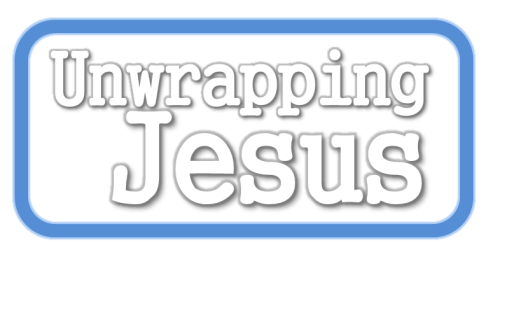 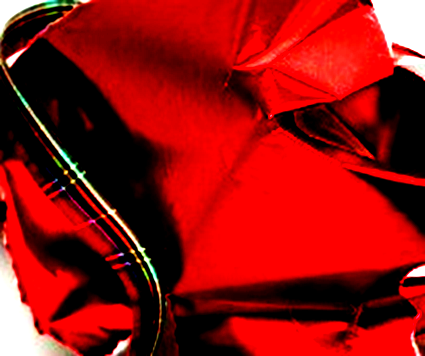 3 major offices among the people of Israel in the OT:
Prophet- spoke God’s words to the people and did powerful deeds
Priest- offered sacrifices, prayers, and praises to God on behalf of the people
King- ruled over the people as God’s representative
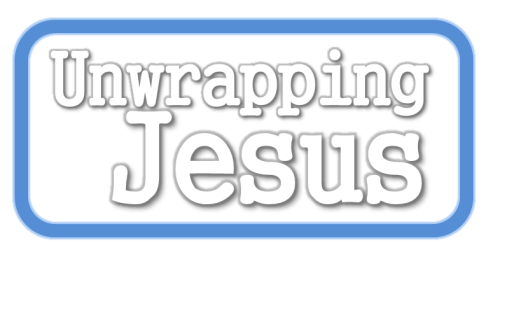 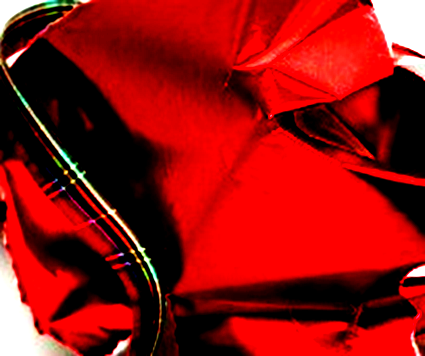 Jesus as Prophet
Deuteronomy 18:15-18 (NIV)
15 The Lord your God will raise up for you a prophet like me from among you, from your fellow Israelites. You must listen to him… 18 The Lord said to me… “I will put my words in his mouth. He will tell them everything I command him.”
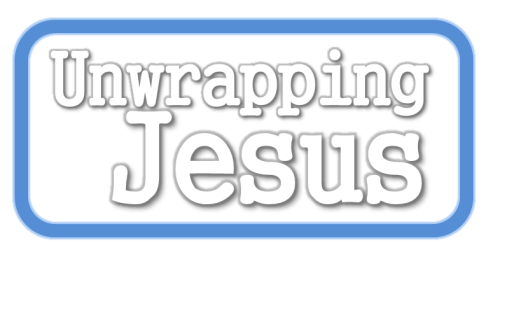 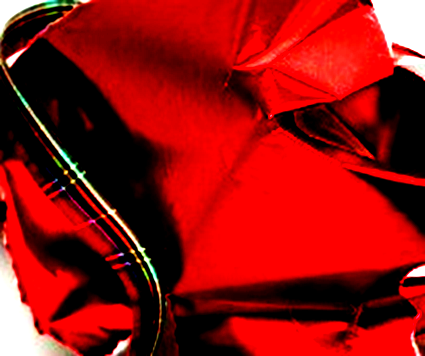 Jesus as Prophet
Speaking of Jesus… Acts 3:22-24 (NIV)
22 For Moses said, ‘The Lord your God will raise up for you a prophet like me from among your own people; you must listen to everything he tells you. 23 Anyone who does not listen to him will be completely cut off from their people.’ 24 “Indeed, beginning with Samuel, all the prophets who have spoken have foretold these days.
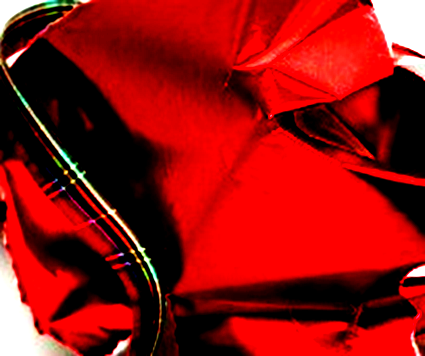 Jesus as Prophet
Luke 24:19 (NIV)
“About Jesus of Nazareth,” they replied. “He was a prophet, powerful in word and deed before God and all the people.”
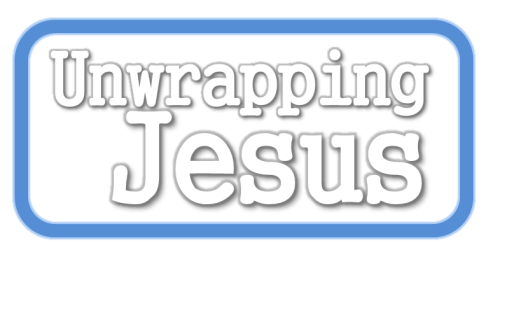 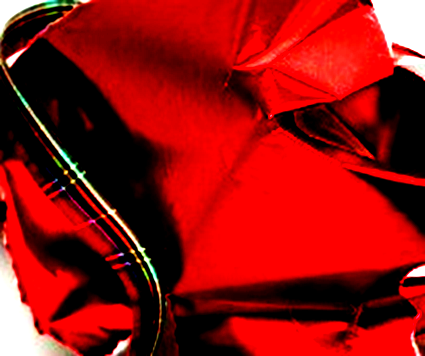 Jesus Reveals the Father
John 14:9b (NIV)
“Anyone who has seen me has seen the Father.”
John 15:15 (NIV)
“I no longer call you servants, because a servant does not know his master's business. Instead, I have called you friends, for everything that I learned from my Father I have made known to you.”
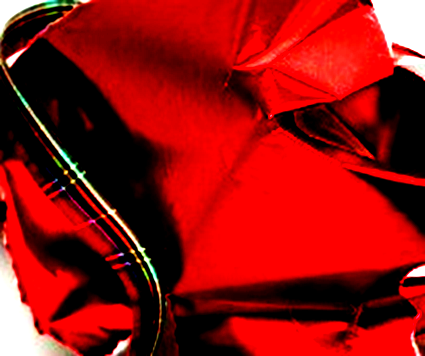 Jesus Reveals the Father
Hebrews 1:1-3a (NIV)
1 In the past God spoke to our ancestors through the prophets at many times and in various ways, 2 but in these last days he has spoken to us by his Son, whom he appointed heir of all things, and through whom also he made the universe. 3 The Son is the radiance of God’s glory and the exact representation of his being, sustaining all things by his powerful word.
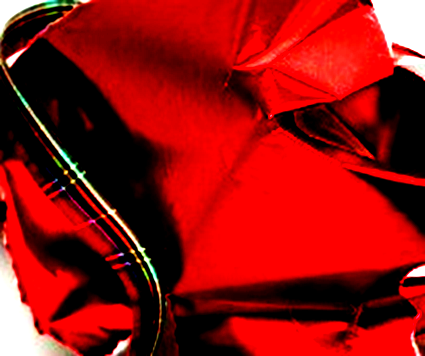 Jesus Reveals the Father
John 1:1,14 (NIV)
1 In the beginning was the Word, and the Word was with God, and the Word was God. 14 The Word became flesh and made his dwelling among us. We have seen his glory, the glory of the one and only Son, who came from the Father, full of grace and truth.
 Jesus is the Logos (word, discourse,   or reason) of God!
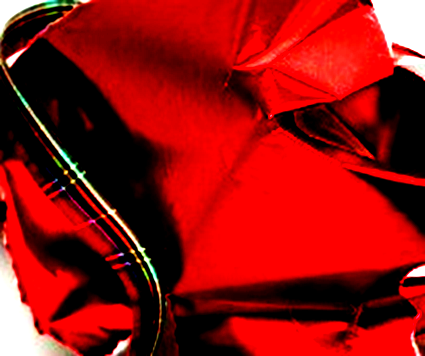 Jesus is the conversation of God!
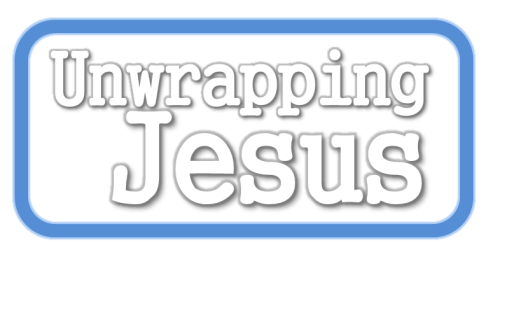 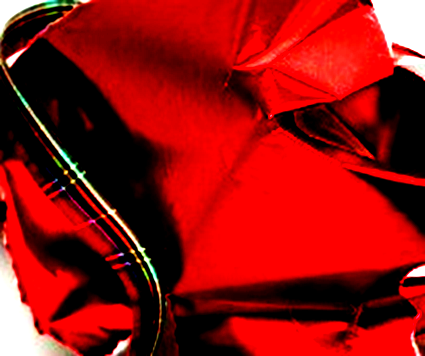 Turn toMatthew 5:17-42
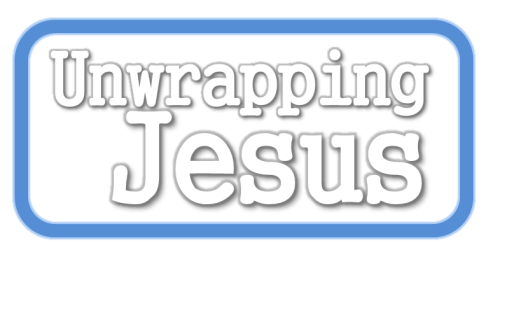 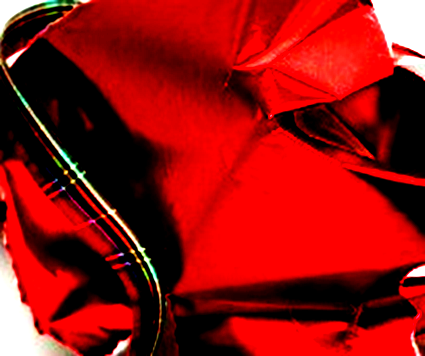 Jesus as Prophet
Jesus fulfills the law and the   prophets through… 
 His incarnation and obedience
 His authority 
 His Interpretation of their   intent and meaning
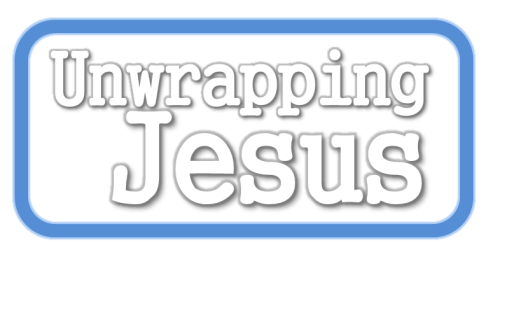 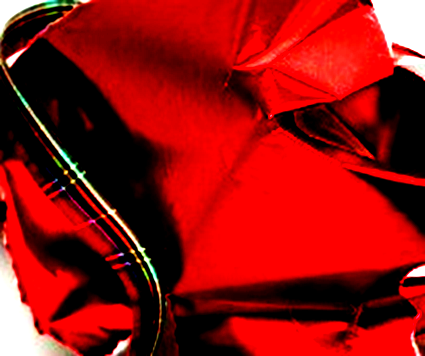 The Holy Spirit continues to reveal Jesus as Prophet
John 16:13-15 13 But when he, the Spirit of truth, comes, he will guide you into all the truth. He will not speak on his own; he will speak only what he hears, and he will tell you what is yet to come. 14 He will glorify me because it is from me that he will receive what he will make known to you. 15 All that belongs to the Father is mine. That is why I said the Spirit will receive from me what he will make known to you.”
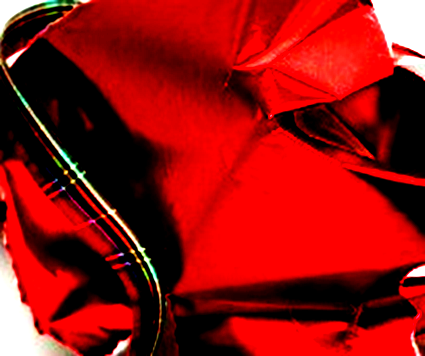 The Holy Spirit continues to reveal Jesus as Prophet
Romans 2:14-16 (NLT) 14 Even Gentiles, who do not have God’s written law, show that they know his law when they instinctively obey it, even without having heard it. 15 They demonstrate that God’s law is written in their hearts, for their own conscience and thoughts either accuse them or tell them they are doing right. 16 And this is the message I proclaim—that the day is coming when God, through Christ Jesus, will judge everyone’s secret life.
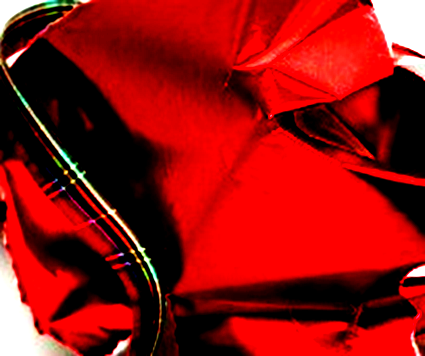 God is constantly revealing Himself
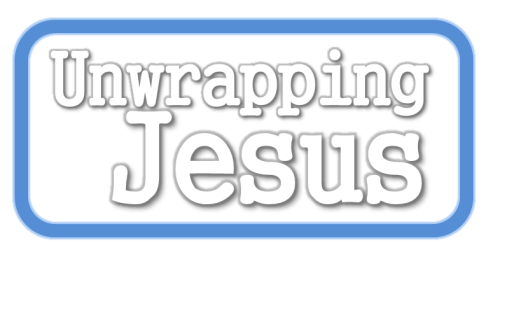